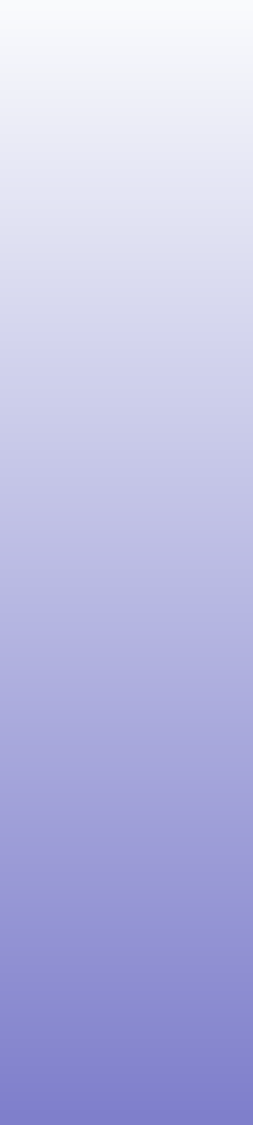 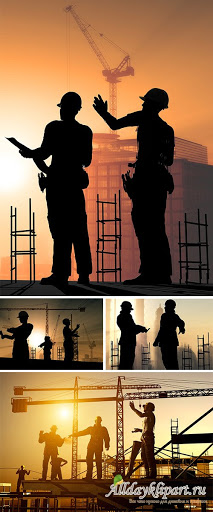 ГОСУДАРСТВЕННАЯ ДУМА ФЕДЕРАЛЬНОГО СОБРАНИЯ РОССЙИСКОЙ ФЕДЕРАЦИИ ВОСЬМОГО СОЗЫВА Комитет по строительству и жилищно-коммунальному хозяйству«Повышение качества проектирования»(ТЕЗИСЫ)
В.П. Мозолевский, генеральный директорАссоциации «Сахалинстрой»
21 марта 2023г.
Причины низкого качества материалов инженерных изысканий, проектной и рабочей документации проектов строительства объектов капитального строительства и предложения по исправлению накопившихся проблем.
2
Трансформация строительной отрасли.
О внедрении реального проектного управления реализации проектов строительства объектов капитального строительства.
3
Внедрение реального проектного управления в строительной отрасли
Как показала практика, практически все проекты строительства, реконструкции, капитального ремонта объектов капитального строительства  реализуются с большими объёмами дополнительных работ,  с большими изменениями проектной и рабочей документации, что приводит к  увеличению цены контрактов.
Почему так происходит:
Не внедрено реальное проектное управление, особенно с момента  инициации, планирования, а также, что особенно важно,  на этапах  проведения изысканий и  проектирования  объектов капитального строительства;
Фактически заказчики и их технические заказчики непростительно мало уделяют внимания таким фазам реализации проекта, как – инженерные изыскания  и проектирование объектов капитального строительства, возможно даже с момента инициации проектов. 
Процедуры и регламенты взаимодействия в среде общих данных (СОД), порядок разработки и утверждения подробного графика выполнения отдельных разделов изыскательских и проектных работ и периодического представления их заказчику для проверки,  правила контроля заказчиком качества и полноты отдельных этапов работ по изысканиям и проектированию, ответственность изыскателей и проектировщиков до конца реализации этих проектов на всех этапах жизненного цикла проектов, до настоящего времени не прописаны, в том числе и в контрактах. 
Как показала мировая практика и теория проектного управления, на этих подготовительных этапах реализации проекта закладываются причины будущих изменений проектов, зачастую  скрываются большие риски, из-за чего уже на этапе строительства объекта капитального строительства инвесторы, заказчики и подрядчики- строители  несут большие финансовые и временные потери, что приводит к срыву  сроков исполнения контрактов, и даже к  расторжению контрактов  в обоюдном или одностороннем порядке.
Мы должны понимать, что при реализации проектов строительства, стоимость изменений в Проектах возрастает в геометрической прогрессии с каждым следующим этапом реализации проекта, от времени начала инициации проектов и при движении ко времени планируемого ввода объекта в эксплуатацию.
4
5
О переходе на проектное управление
НЕОБХОДИМО:
Организовать службу Единого строительного заказчика по реализации всех проектов АИП и службы единых муниципальных заказчиков в субъектах Федерации, как самодостаточных инжиниринговых компаний, исключив дальнейшую передачу полномочий этих заказчиков эксплуатирующим организациям и другим учреждениям для обеспечения государственных или муниципальных нужд по строительству, реконструкции, капитальному ремонту объектов капитального строительства.
Организовать реальное проектное управление в строительной отрасли  с использованием открытых сред общих данных (СОД) у технических заказчиков (Единых заказчиков строительства) с момента инициации проекта и заканчивая вводом в эксплуатацию объекта строительства (статья 5.2 Градостроительного Кодекса РФ).
Организовать взаимодействие заказчиков (технических заказчиков) со всеми участниками проектов с использованием электронного документооборота в открытой среде общих данных (СОД) технических заказчиков.
Организовать контроль планирования и исполнения всех видов работ в среде общих данных (СОД) на каждом этапе реализации проекта – инициация, инженерные изыскания (обследования зданий или сооружений), архитектурно-строительное проектирование (проектная и рабочая документация), подобно организации контроля при строительство, реконструкция, капитальный ремонте объектов капитального строительства (графики, сроки, изменения, риски, качество…).
6
О переходе на проектное управление
5. Установить для всех государственных и муниципальных закупок по правилам законов №№ 44-ФЗ и 223-ФЗ  в строительной сфере деятельности проведение закупочных процедур исключительно в виде открытого конкурса, который  представляется оптимальной формой закупок в сфере строительства (изыскания, проектирование, строительство и  капитальный ремонт),  когда могут  учитываться квалификация и опыт  подрядчика. 
6. Переработать подрядные договора на выполнение изысканий, проектирование и строительство, с учётом перехода на проектное управление с установлением персональной ответственности Руководителей проектов со стороны заказчика и главных инженеров проектов со стороны подрядчиков.
7. В каждой службе технического заказчика ввести в действие распределённые среды общих данных (СОД) для организации взаимодействия всех участников реализации проектов строительства (технические заказчики, изыскательские, проектные и строительные организации, экспертиза проектов, ГИСН, эксплуатирующие организации, ресурсно-снабжающие организации и др.).
8.   Министерству строительства России утвердить типовое (примерное) Положение о Едином техническом заказчике в субъектах Российской Федерации с введением позиции Руководителя проекта, который несёт ответственность за исполнение Проекта строительства объекта капитального строительства на всех этапах его жизненного цикла до постановки его на государственный учёт (статья 5.2 ГрК РФ).
7
Реализация проекта (временные и материальные затраты) напрямую зависят от качества  планирования – этапы инициации, инженерных изысканий и проектирования
Распределение  временных затрат при реализации проекта на стадию «проектирование» и стадию «строительство» на примере разных стран (процентное соотношение).
Для сокращения сроков строительства объекта, достижения высокого качества строительных работ на этапе реализации проекта, строители должны «собирать пазлы» по разработанной схеме сборки (проектная и рабочая документация).

Разработка качественной проектной документации, позволяющей строителям  строить, не отвлекаясь на «недоделки» или на несоответствия проекта, ГЛАВНАЯ задача Заказчика на этапе планирования реализации проектов.

Это возможно только при изменении структуры отношений и  ответственности изыскателей и проектировщиков, увеличении сроков и цены изысканий и проектирования, а также  непосредственного участия и грамотного  контроля квалифицированным Заказчиком при проведении инженерных изысканий и проектирования объекта.
8
Сотрудничество между участниками проектов строительства имеет решающее значение для эффективной «поставки» объектов. 

Организации все чаще работают в новых условиях совместной работы, чтобы достичь более высоких результатов качества и больших возможностей повторного использования, имеющихся знаний и опыта. 

Важнейшей составляющей совместной работы является способность общаться, повторно использовать и обмениваться данными эффективно без потерь, противоречий или неправильной интерпретации.
9
Приказ Минстроя РФ от 31.12.2020 №928-ПР «Об утверждении СП 333.1325800.2020 «Информационное моделирование в строительстве. Правила формирования информационной модели объектов на различных стадиях жизненного цикла».Техническое задание заказчика с требованиями к информационной модели должно реализовываться на каждом этапе реализации проекта (изыскание, проектирование, строительство)
10
ВИМ - стандарт должен быть приложением к проекту контракта в закупочной документации и ко всем заключенным контрактам (изыскания, проектирование, строительство).
В марте 2018 вышел приказ Минстроя РФ от 01.03.2018 N 125/ПР «Об утверждении типовой формы задания на проектирование объекта капитального строительства и требований к его подготовке», который содержит форму типового ТЗ на проектирование. 
В этой форме раздел III «Иные требования к проектированию» содержит пункт 43 «Требования о применении технологий информационного моделирования», который должен содержать информационные требования Заказчика и основываться на Вим-стандарте Заказчика. Аналогичные требования необходимо разработать для задания на проведение инженерных изысканий и строительство.
Получив техническое задание на проектирование (проведение инженерных изысканий, строительство) с применением BIM в составе закупочной документации, участник конкурентной процедуры должен разрабатать  план реализации BIM-проекта (план реализации проекта с использованием информационного моделирования (ПИМ)) и предоставляет его в составе заявки на участие в конкурентных процедур.
План реализации проекта с использованием информационного моделирования (ПИМ) рассматривается Заказчиком при оценке претендента по критериям квалификации и возможности выполнения обязательств п контракту.
11
Одностадийное проектирование (одновременная разработка проектной и рабочей документации).
Необходимо ввести, как обязательным, одностадийное проектирование, которое  основывается на том, что рабочий проект готовится одновременно с утверждаемой частью – стадии П.
При проектировании с использованием технологии информационного моделирования, все процессы проектирования  производятся одновременно в зависимости от заданной детализации.
При  разработке какой-либо части проекта стадии – П, эта разработанная и согласованная часть сразу же становится доступной для проверочных мероприятий и согласований, а также для разработки на ее основе рабочей части проектной документации.
12
О запрете проведения техническим заказчиком АУКЦИОНОВ на проведение изысканий и на проектирование
Предлагаем установить для всех государственных и муниципальных закупок по правилам законов №№ 44-ФЗ и 223-ФЗ  в строительной сфере деятельности проведение закупочных процедур исключительно в виде открытого конкурса, при которых могут учитываться реальная квалификация и реальный опыт  подрядчика и, что основное – персональная ответственность главных инженеров проектов на всех этапах реализации проекта строительства объекта капитального строительства.    
	В закупках на изыскания, проектирование и строительство, кроме квалификации и опыта работ, необходимо устанавливать участникам закупок следующие требования на всех этапах реализации проекта:
1). Представлять кандидатуру Главного инженера проекта	с его «портфолио» -  опыта выполнения работ на подобных объектах;
2). Представлять План реализации проекта (изысканий, проектирование, строительство) с  использованием   информационного моделирования (ПИМ) в качестве ответа на требования в  BIM – стандарте заказчика. ПИМ рассматривается Заказчиком при оценке претендента по критериям квалификации и возможности выполнения обязательств п контракту.
13
Дополнительные предложения.
1. Расторжение контрактов при получении отрицательных заключений по материалам инженерных изысканий или проектной документации.
2. Размещение в Реестре недобросовестных поставщиков (РНП) членов СРО изыскателей и/или проектировщиков при расторжении контрактов с компанией изыскателей или проектировщиков.
3. Размещение в РНП организацию, выполнившую проектную документацию и отказавшуюся вести авторский надзор при строительстве, реконструкции, капитальном ремонте объектов капитального строительства.
4. Размещение в РНП организацию, которая отказалась выполнять проектные и сметные работы на выявленные дополнительные работы или исправление ошибок в проектной и рабочей документации и в сметной документации во время выполнения строительных работ по её документации.
14
Дополнительные предложения.
5.  Обязанность саморегулируемых организаций изыскателей и /или проектировщиков налагать дисциплинарное воздействие на члена СРО в виде приостановление права выполнять соответствующие работы на срок нахождения в РНП.
6.  Предусмотреть штрафные санкции и возмещение нанесённого ущерба заказчику или подрядчику по строительству, капитального ремонта  объектов по вине изыскателей или проектировщиков.
7.  Установить максимальный срок  5-ть дней для разработки и передачи техническому заказчику  проектного решения и сметы изменений по выявленным дополнительным работам, выявленным ошибкам в проектной и/или рабочей документации, в сметной документации.  
СРО изыскателей и СРО проектировщиков обязаны проводить экспертизу материалов изысканий (обследования) и проектной (рабочей) документации для выполнения строительства и/или капитального ремонта объектов, на которые не распространяется государственная экспертиза.
15
ТРАНСФОРМАЦИЯ САМОРЕГУЛИРОВАНИЯ В СТРОИТЕЛЬНОЙ СФЕРЕ ДЕЯТЕЛЬНОСТИ
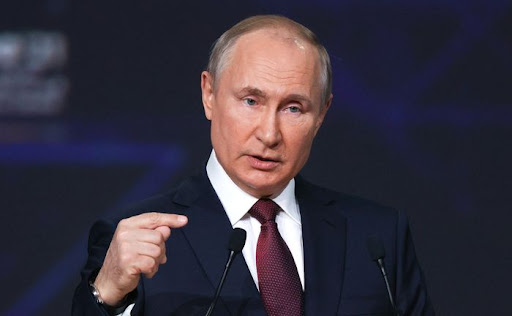 Президент В.В. Путин в своих поручениях от 27.05.2014г. указывал, что необходимо принять меры по совершенствованию саморегулирования, при этом сформировать эффективную общественно-государственную модель саморегулируемой организации посредством утверждения правил и процедур, обеспечивающих её продуктивную работу.
16
ОРГАНИЗАЦИОННЫЕ ВОПРОСЫ.
Исходя из требования нормы части 1 статьи 3 Федерального закона от 01.12.2007 №315-ФЗ «О саморегулируемых организациях» «Саморегулируемыми организациями признаются некоммерческие организации … объединяющие субъектов предпринимательской деятельности исходя из единства отрасли, производства товаров (работ, услуг) или рынка произведенных товаров (работ, услуг).
	Исходя из нормы Федерального закона, саморегулируемые организации в строительстве должны объединять всех участников реализации проектов строительства объектов капитального строительства и нести ответственность за исполнение обязательств по реализации проектов строительства объектов, а не по видам работ. 

 В Российской Федерации нет таких отраслей экономики, как изыскательская, проектная, выполнения строительных работ. 
 ЕСТЬ СТРОИТЕЛЬНАЯ ОТРАСЛЬ И ЕЁ НЕПОЗВОЛИТЕЛЬНО РАЗРЫВАТЬ..
17
ОРГАНИЗАЦИОННЫЕ ВОПРОСЫ (предложения).
Изыскательские и проектные организации, в результате своей деятельности,  не выпускают готовую продукцию. 
Они в результате своей деятельности выпускают информацию и  документы на бумажных носителях или в виде информационных моделей - образы будущей продукции.
Изыскательские и проектные организации, как и заказчики, технические заказчики и строительные организации являются членами проектной команды, которая реализует проект строительства объектов капитального строительства и передают заказчику (собственнику) результат проекта – объект капитального строительства.
Поэтому изыскательские, проектные и строительные организации обязаны осуществлять свою деятельность вместе, в одной СРО.
18
ОРГАНИЗАЦИОННЫЕ ВОПРОСЫ (предложения).
1. Руководители  НОПРИЗ совершили грубую ошибку в 2016 году, когда они пролоббировали изменение в готовящемся к принятию Федеральном законе № 372-ФЗ в части оставления  построения саморегулируемых организаций изыскателей и проектировщиков по  случайному, не доказавшему эффективности межрегиональному принципу.
2.  В соответствии решения Госсовета при Президенте России В.В Путине было принято решение о выстраивании саморегулируемых организаций в строительной области экономики по региональному принципу.  По такому принципу  выстроены все органы власти, общественные объединения, политические партии, контрольные и надзорные органы России.
3. Все изыскательские, проектные и строительные организации должны были стать членами региональных саморегулируемых организаций, которые должны были  взаимодействовать с Региональными муниципальными органами власти и управления, с региональными органами надзора и контроля, как одно целое.
НЕОБХОДИМОСТЬ ТРАНСФОРМАЦИИ САМОРЕГУЛИРОВАНИЯ  (предложения).
ПРЕДЛОЖЕНИЕ:
1. Реализовать дух и принципы решений Госсовета при Президенте России 2016 года в части организации изыскательских и проектных саморегулируемых организаций до начала 2024 года.
2. Объединение к началу 2024 года Национального  объединения саморегулируемых организаций, основанных на членстве лиц, осуществляющих строительство (НОСТРОЙ) и   Национального объединения саморегулируемых организаций, основанных на членстве лиц, выполняющих инженерные изыскания, и саморегулируемых организаций, основанных на членстве  лиц,  осуществляющих подготовку проектной документации (НОПРИЗ) в одно Национальное объединение саморегулируемых организаций, основанных на членстве лиц, осуществляющих изыскания, проектирование и строительство.
3. В 2024 году провести трансформацию саморегулируемых организаций в строительной отрасли экономики в соответствии  положений статьи 3 закона № 315-ФЗ «О саморегулируемых организациях» создав региональные комбинированные СРО строительной сферы деятельности.
20
Предложения по внедрению «пилотного проекта»
Инициировать трансформацию саморегулирования в строительной отрасли в виде пилотного проекта по созданию в Сахалинской области комбинированных СРО.

Это покажет возможность в каждом субъекте федерации саморегулируемым организациям регулировать и нести установленную законом ответственность за весь инвестиционно-строительный цикл реализации проектов строительства объектов капитального строительства, объединив изыскательские, проектные и строительные организации в одну саморегулируемую организацию.
Такое решение  даст возможность такой саморегулируемой организации включаться в проектные команды и проектные офисы с момента инициации Проектов.
21